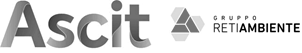 .
Via S. Cristoforo, 82 – 55013 Capannori (LU)